Свойство степени с
 натуральным показателем.
Бузецкая Татьяна Валерьевна, 
ГБОУ СОШ 523 Санкт-Петербурга
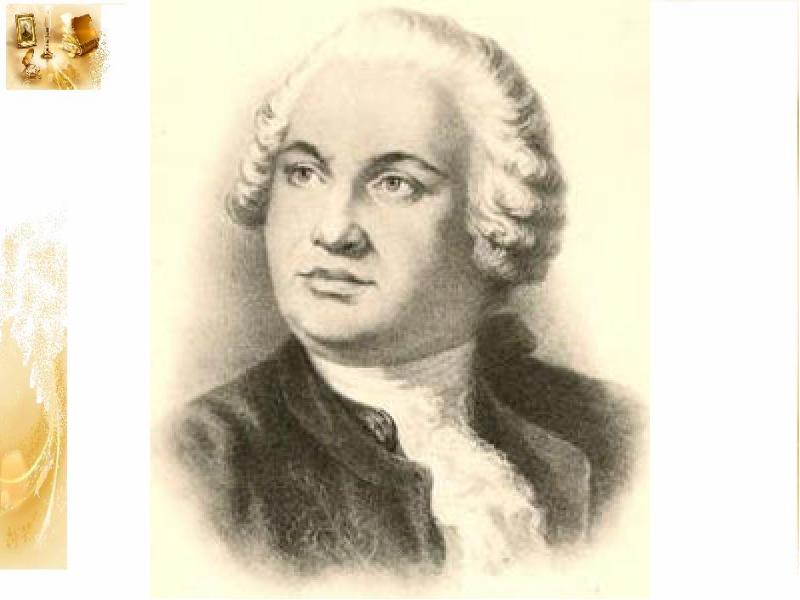 Пусть кто-нибудь попробует вычеркнуть из математики степени, и он увидит, что без них далеко  не уедешь.
                                                      М.В. Ломоносов
Цель урока:
обобщить знания о степени с натуральным показателем
 закрепить и усовершенствовать навыки простейших 
преобразований выражений, содержащих степень  
с натуральным показателем.
3. Узнать основные свойства степеней
СТЕПЕНЬ и ее свойства
7·7·7·7·7=75
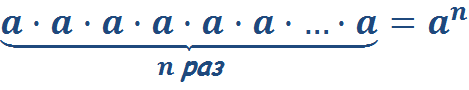 Показатель
an
Основание
[Speaker Notes: Повторение понятия степени]
a1=a        0n=0        1n=1
(-3)·(-3)·(-3)·(-3)=81
(-5)·(-5)·(-5)=-125
(-6)2=36
-62=-36
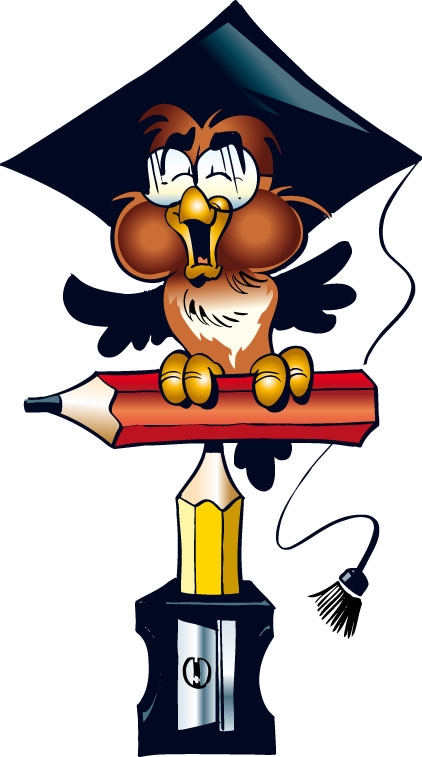 [Speaker Notes: Выдаем на стол работаем в паре]
История создания современной теории степеней
Выполните вычисления. Заполните таблицы буквами, учитывая найденные ответы.
11²
(- 6)²
4²
(- 12)²
(- 1)³
2³
а
н
о
в
и
м
(- 15)²
- 1,4²
с
р
т
к
д
е
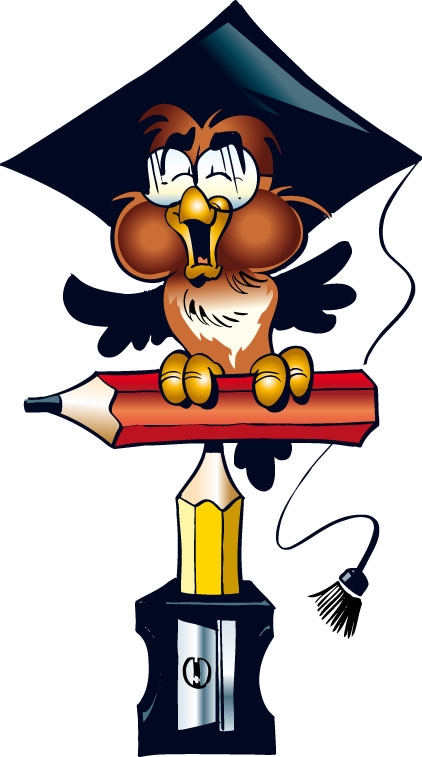 Си́мон Сте́вин (нидерл. Simon Stevin, 1548—1620) — фламандский математик-универсал, инженер.
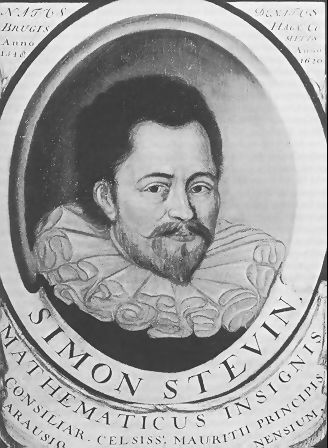 Нидерландский математик Симон Стевин в 16-17 веках предпринял первые шаги к построению современной теории степени. Он обозначал неизвестную величину кружком, а внутри его указывал показатели степени.
33 + 52 – 4
Мыслю, следовательно существую.
                                                                                          Рене Декарт
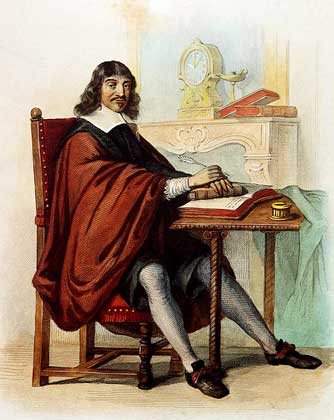 Французский философ и математик.
Современная запись показателя степени введена Декартом в его «Геометрии» (1637), правда, только для натуральных степеней, больших 2. Позднее Ньютон распространил эту форму записи на отрицательные и дробные показатели (1676), трактовку которых к этому времени уже предложил Стевин.
an·ak=an+k
an:ak=an-k
an·ak=an+k
an:ak=an-k
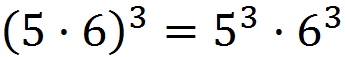 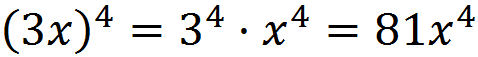 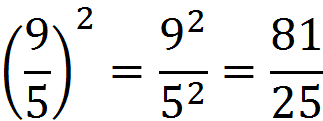 an·ak=an+k
an:ak=an-k
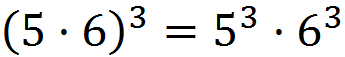 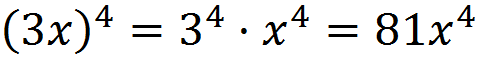 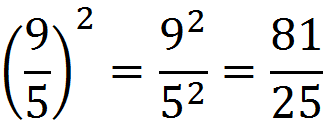 (an)k=an·k
(53)2=53·2=56=15625
(x7)4=x7·4=x28
an·ak=an+k
аn:ak=an-k
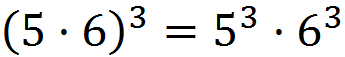 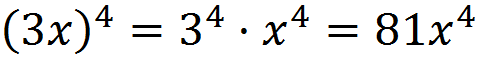 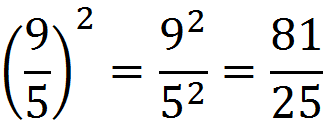 (53)2=53·2=56=15625
(x7)4=x7·4=x28
Работа по учебнику
Стр.77 № 160 (2,4)
             № 161 (2,4)
             №  167(2,4)
             №  168 (2,4)
«Лист самооценки»
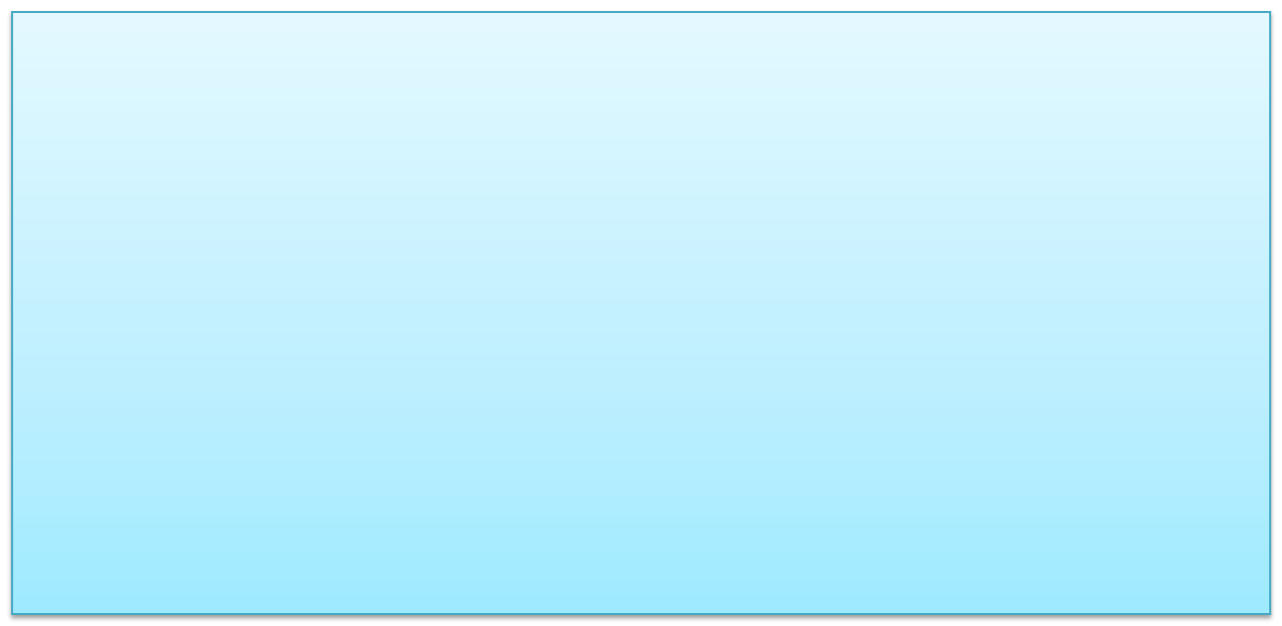 Получил удовольствие
Узнал что-то новое
Я
Ничего не понял
Научился
Удивился
Расстроился
Домашняя работа
Учить таблицу, читать стр. 73-76
№ 160 (нечетные)
             № 161 (нечетные)
             №  167(нечетные)
             №  168 (нечетные)
             № 1 (вводные упражнения)
[Speaker Notes: Учебник Колягина Ю.М. Алгебра 7 класс, 2017 год]